RUH ID: 55425
Læringsark
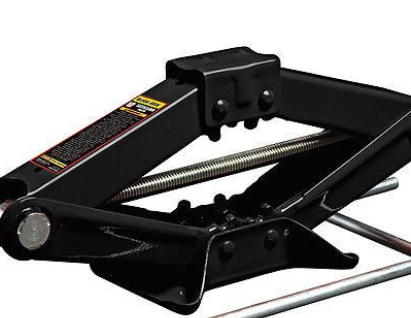